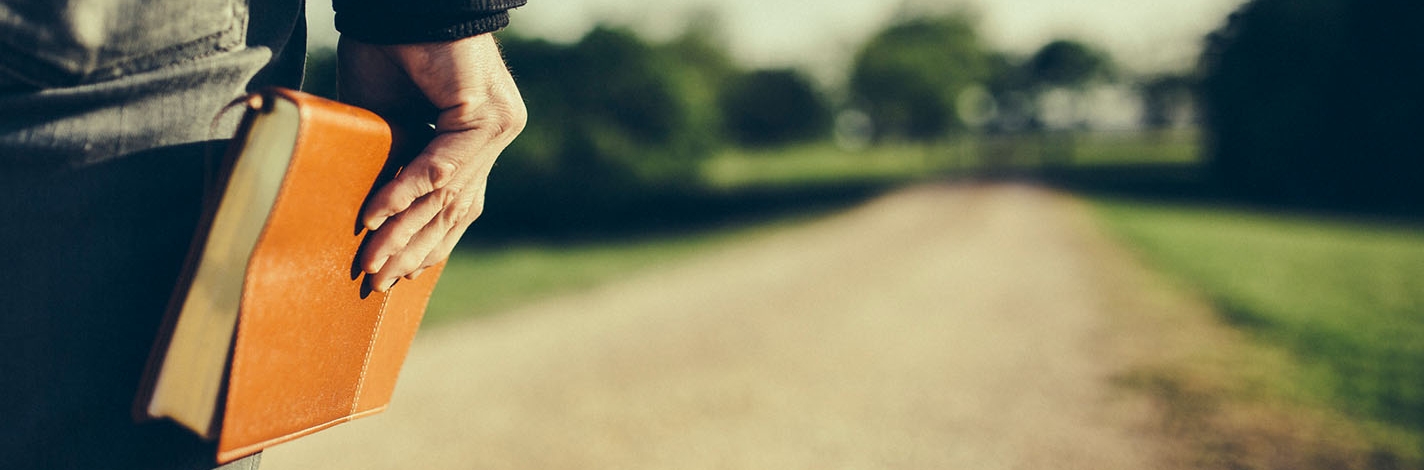 God Will Equip You…Text: Heb. 13:20-21
[Speaker Notes: Prepared by Nathan L Morrison
All Scripture given is from NASB unless otherwise stated

For further study, or if questions, please Call: 804-277-1983 or Visit: www.courthousechurchofchrist.com]
Intro
People want to know the meaning and purpose to life! (often at great personal expense!)
Human philosophy seeks to answer three questions apart from God’s word:
Man’s origin: “Where did I come from?” 

Man’s purpose: “Why am I here?” 

Man’s destiny: “Where am I going?”
God Will Equip You...
Intro
Ages ago Solomon sought to find a real purpose for life (the meaning of life)
Eccl. 12:13-14 (NKJ)
13.  Let us hear the conclusion of the whole matter: Fear God and keep His commandments, For this is man's all.
14.  For God will bring every work into judgment, Including every secret thing, Whether good or evil.
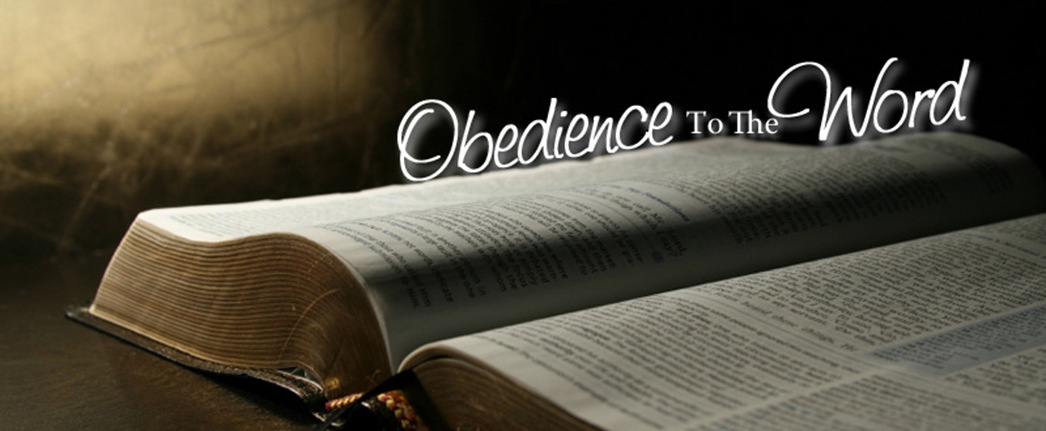 God Will Equip You...
Intro
God, Who created mankind in His image (Gen. 1:26-27), knows us and our desires more than we even know, and has provided the means to “equip” us to make us “complete”
Heb. 13:20-21
20.  Now the God of peace, who brought up from the dead the great Shepherd of the sheep through the blood of the eternal covenant, even Jesus our Lord,
21.  equip you in every good thing to do His will, working in us that which is pleasing in His sight, through Jesus Christ, to whom be the glory forever and ever. Amen.
“Equip” (G2675 katartizō [kat-ar-tid'-zo]):
To complete thoroughly, that is, repair (literally or figuratively) or adjust: - fit, frame, mend, (make) perfect (-ly join together), prepare, restore.
Repair (Mt. 4:21); Complete (Lk. 6:40); Prepare (Heb. 11:3)
God Will Equip You...
Intro
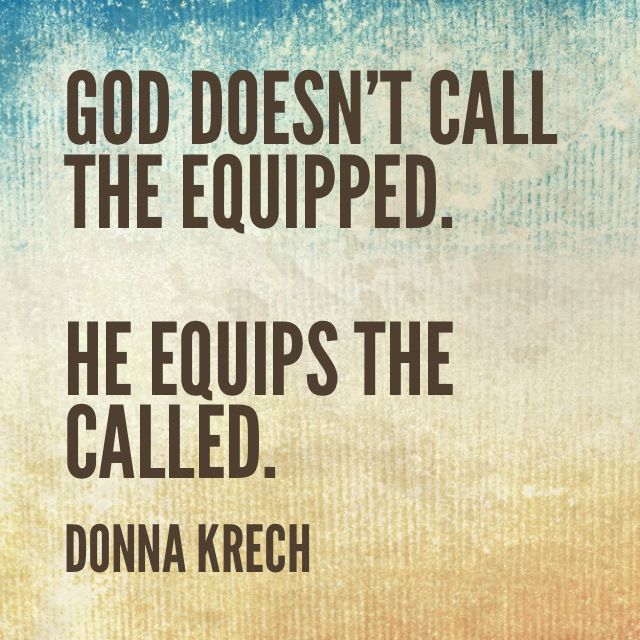 God will equip you…
God Will Equip You...
[Speaker Notes: Quote from Donna Krech (Motivational Speaker), “God doesn’t call the equipped. He equips the called.” Fits what Heb. 13:20-21 & Eph. 4:12 teach! (https://www.facebook.com/DonnaKrech/photos/a.10150332658179859.396255.98316914858/10152016459789859/?type=3&theater)]
…through his word
God will equip you…
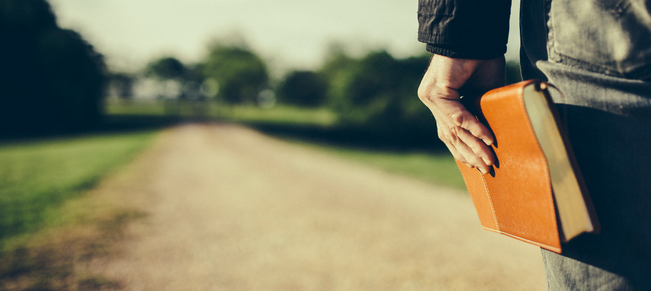 II Tim. 3:14-17
II Tim. 3:14-17 (NKJ)
14.  But you must continue in the things which you have learned and been assured of, knowing from whom you have learned them,
15.  and that from childhood you have known the Holy Scriptures, which are able to make you wise for salvation through faith which is in Christ Jesus.
16.  All Scripture is given by inspiration of God, and is profitable for doctrine, for reproof, for correction, for instruction in righteousness,
17.  that the man of God may be complete, thoroughly equipped for every good work.
God Will Equip You...
…through his word
God will equip you…
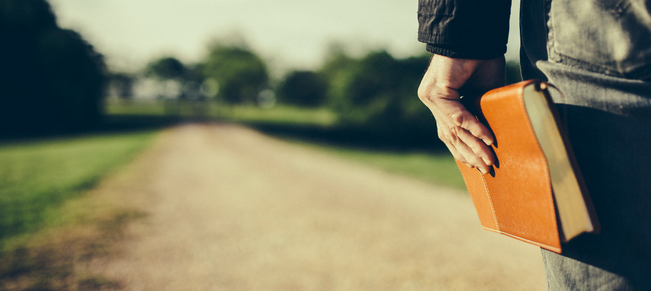 II Tim. 3:14-17

II Pet. 1:2-4
II Pet. 1:2-4
2.  Grace and peace be multiplied to you in the knowledge of God and of Jesus our Lord;
3.  seeing that His divine power has granted to us everything pertaining to life and godliness, through the true knowledge of Him who called us by His own glory and excellence.
4.  For by these He has granted to us His precious and magnificent promises, so that by them you may become partakers of the divine nature, having escaped the corruption that is in the world by lust.
God Will Equip You...
…through his word
God will equip you…
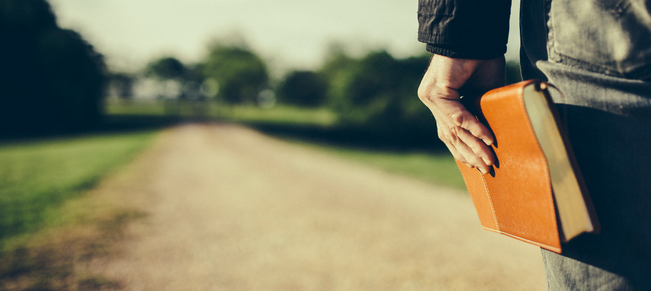 II Tim. 3:14-17

II Pet. 1:2-4

II Pet. 1:5-11
God Will Equip You...
…through his word
God will equip you…
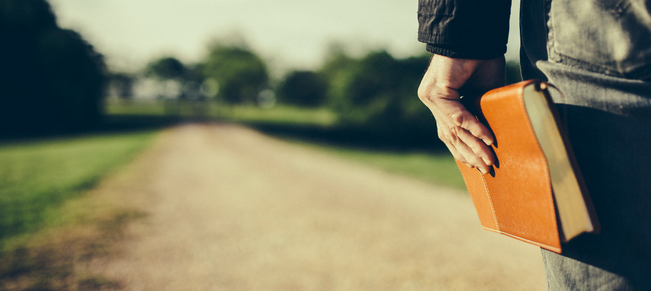 II Pet. 1:5-11
5.  Now for this very reason also, applying all diligence, in your faith supply moral excellence, and in your moral excellence, knowledge,
6.  and in your knowledge, self-control, and in your self-control, perseverance, and in your perseverance, godliness,
7.  and in your godliness, brotherly kindness, and in your brotherly kindness, love.
8.  For if these qualities are yours and are increasing, they render you neither useless nor unfruitful in the true knowledge of our Lord Jesus Christ.
9.  For he who lacks these qualities is blind or short-sighted, having forgotten his purification from his former sins.
10.  Therefore, brethren, be all the more diligent to make certain about His calling and choosing you; for as long as you practice these things, you will never stumble;
11.  for in this way the entrance into the eternal kingdom of our Lord and Savior Jesus Christ will be abundantly supplied to you.
God Will Equip You...
…through his word
God will equip you…
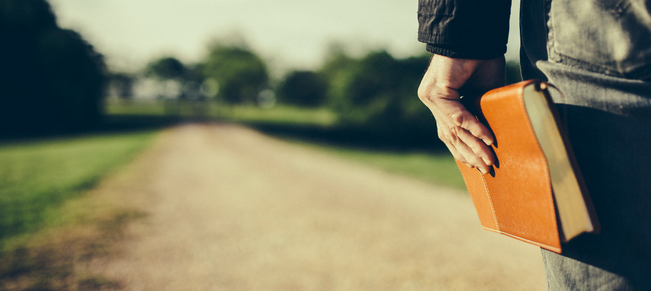 II Tim. 3:14-17

II Pet. 1:2-4

II Pet. 1:5-11
God equips us through His word!
God Will Equip You...
…through brethren
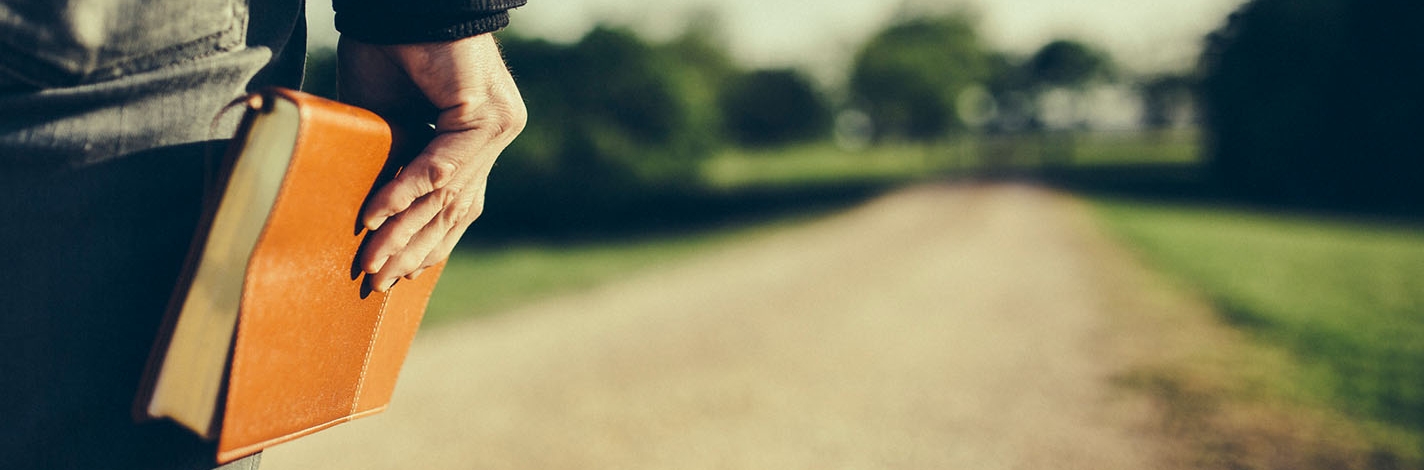 God will equip you…
Mark 10:28-30
Mark 10:28-30
28.  Peter began to say to Him, "Behold, we have left everything and followed You."
29.  Jesus said, "Truly I say to you, there is no one who has left house or brothers or sisters or mother or father or children or farms, for My sake and for the gospel's sake,
30.  but that he will receive a hundred times as much now in the present age, houses and brothers and sisters and mothers and children and farms, along with persecutions; and in the age to come, eternal life.
God Will Equip You...
…through brethren
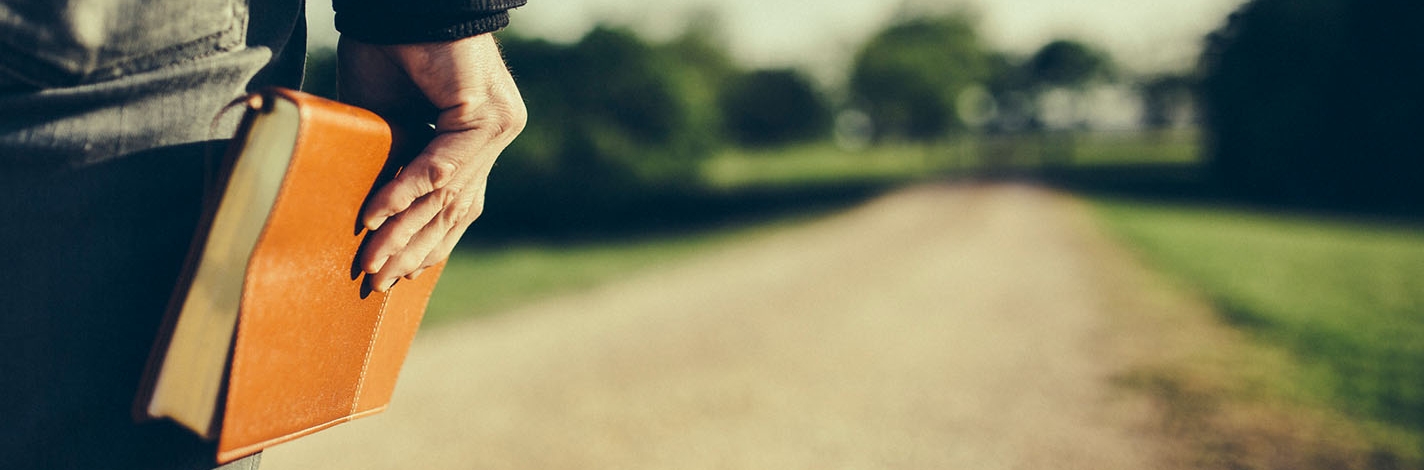 God will equip you…
Mark 10:28-30

I Cor. 1:10; II Cor. 13:11; 
Phil. 2:1-2
I Cor. 1:10
10.  Now I exhort you, brethren, by the name of our Lord Jesus Christ, that you all agree and that there be no divisions among you, but that you be made complete in the same mind and in the same judgment.
II Cor. 13:11
11.  Finally, brethren, rejoice, be made complete, be comforted, be like-minded, live in peace; and the God of love and peace will be with you.
God Will Equip You...
…through brethren
God will equip you…
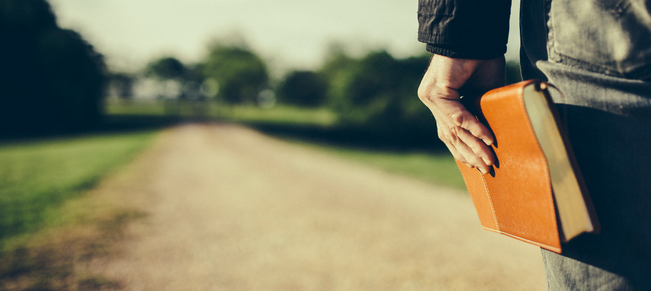 Phil. 2:1-2
1.  Therefore if there is any encouragement in Christ, if there is any consolation of love, if there is any fellowship of the Spirit, if any affection and compassion,
2.  make my joy complete by being of the same mind, maintaining the same love, united in spirit, intent on one purpose.
God Will Equip You...
…through brethren
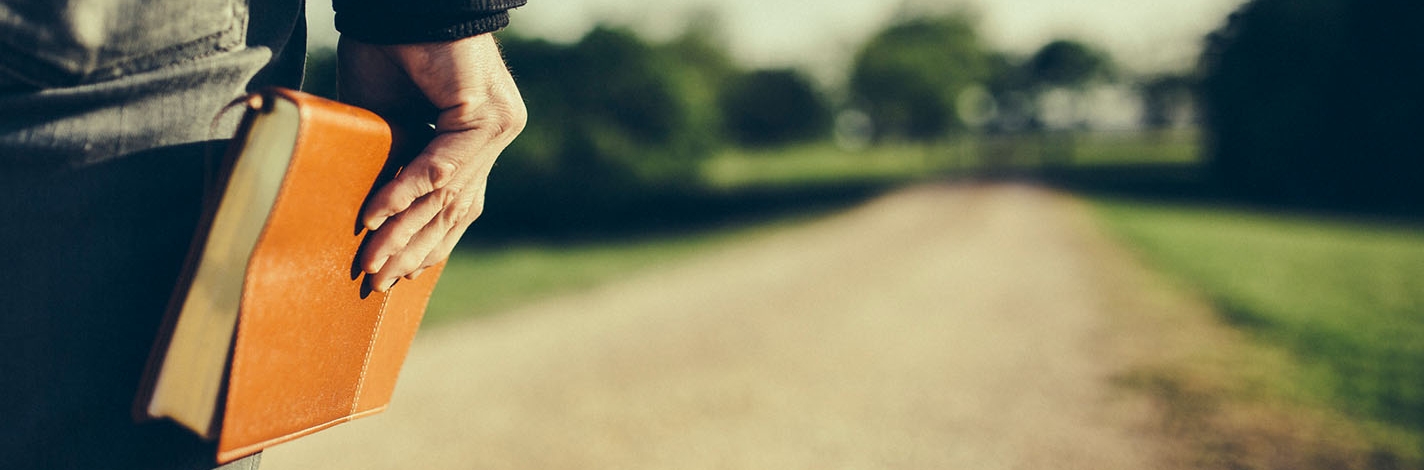 God will equip you…
Mark 10:28-30

I Cor. 1:10; II Cor. 13:11; 
Phil. 2:1-2

Gal. 6:1
Gal. 6:1
1.  Brethren, even if anyone is caught in any trespass, you who are spiritual, restore such a one in a spirit of gentleness; each one looking to yourself, so that you too will not be tempted.
God Will Equip You...
…through brethren
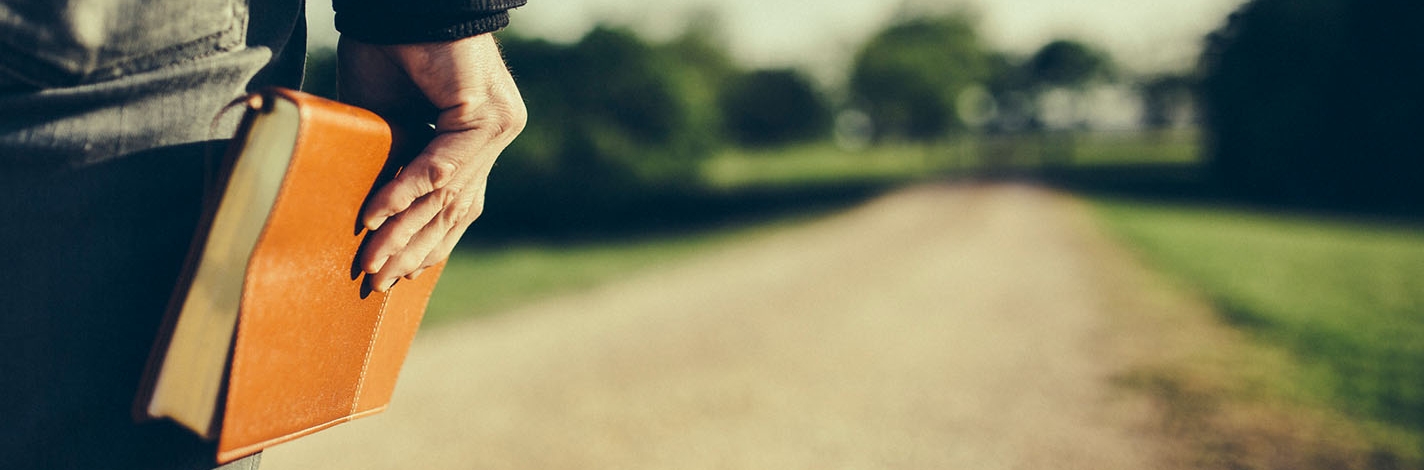 God will equip you…
Mark 10:28-30

I Cor. 1:10; II Cor. 13:11; 
Phil. 2:1-2

Gal. 6:1
God equips us through our brethren!
God Will Equip You...
…Through Trials & Persecutions
God will equip you…
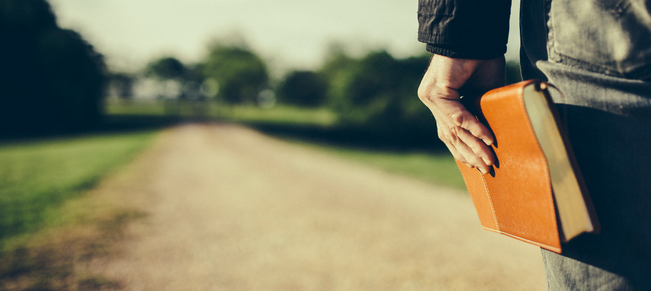 I Pet. 5:10
I Pet. 5:10
10.  After you have suffered for a little while, the God of all grace, who called you to His eternal glory in Christ, will Himself perfect, confirm, strengthen and establish you.
God Will Equip You...
…Through Trials & Persecutions
God will equip you…
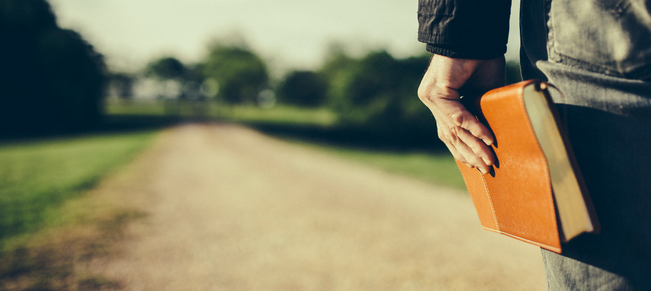 I Pet. 5:10

James 1:2-3, 12
James 1:2-3, 12
2.  Consider it all joy, my brethren, when you encounter various trials,
knowing that the testing of your faith produces endurance.

12.  Blessed is a man who perseveres under trial; for once he has been approved, he will receive the crown of life which the Lord has promised to those who love Him.
God Will Equip You...
…Through Trials & Persecutions
God will equip you…
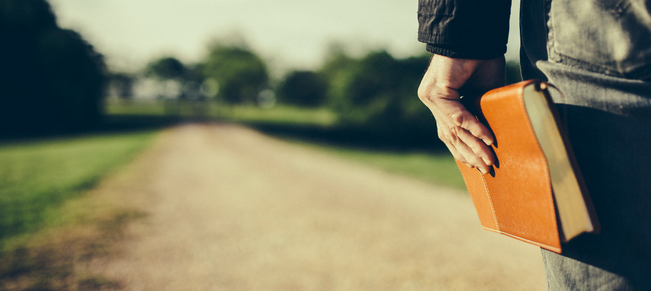 I Pet. 5:10

James 1:2-3, 12

Heb. 12:1-3
God Will Equip You...
…Through Trials & Persecutions
God will equip you…
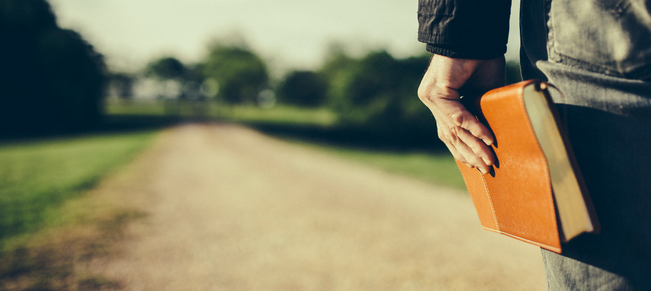 Heb. 12:1-3
1.  Therefore, since we have so great a cloud of witnesses surrounding us, let us also lay aside every encumbrance and the sin which so easily entangles us, and let us run with endurance the race that is set before us,
2.  fixing our eyes on Jesus, the author and perfecter of faith, who for the joy set before Him endured the cross, despising the shame, and has sat down at the right hand of the throne of God.
3.  For consider Him who has endured such hostility by sinners against Himself, so that you will not grow weary and lose heart.
God Will Equip You...
…Through Trials & Persecutions
God will equip you…
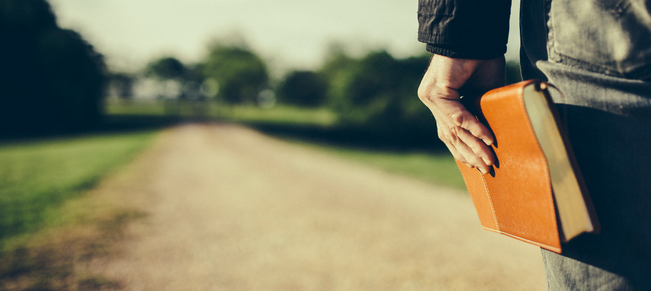 I Pet. 5:10

James 1:2-3, 12

Heb. 12:1-3
God equips us through 
trials and sufferings!
God Will Equip You...
Conclusion
There is no other source we can turn to that can equip us for life so thoroughly! 
(Jn. 17:17: God’s word is truth!)
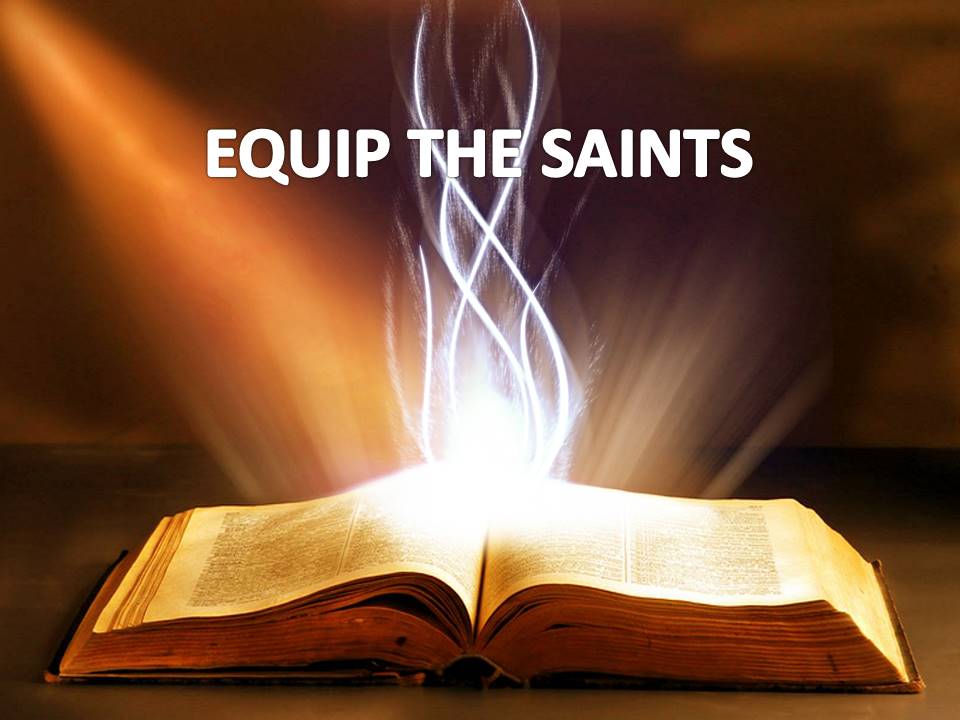 God can (through His word, our brethren and trials) equip us: to make us complete, to restore us, and prepare us for the world and for our future reward!
God Will Equip You...
“What Must I Do To Be Saved?”
Hear The Gospel (Jn. 5:24; Rom. 10:17)

Believe In Christ (Jn. 3:16-18; Jn. 8:24)

Repent Of Sins (Lk. 13:35; Acts 2:38)

Confess Christ (Mt. 10:32; Rom. 10:10)

Be Baptized (Mk. 16:16; Acts 22:16)

Remain Faithful (Jn. 8:31; Rev. 2:10)
For The Erring Child of God: 
Repent (Acts 8:22), Confess (I Jn. 1:9),
Pray (Acts 8:22)